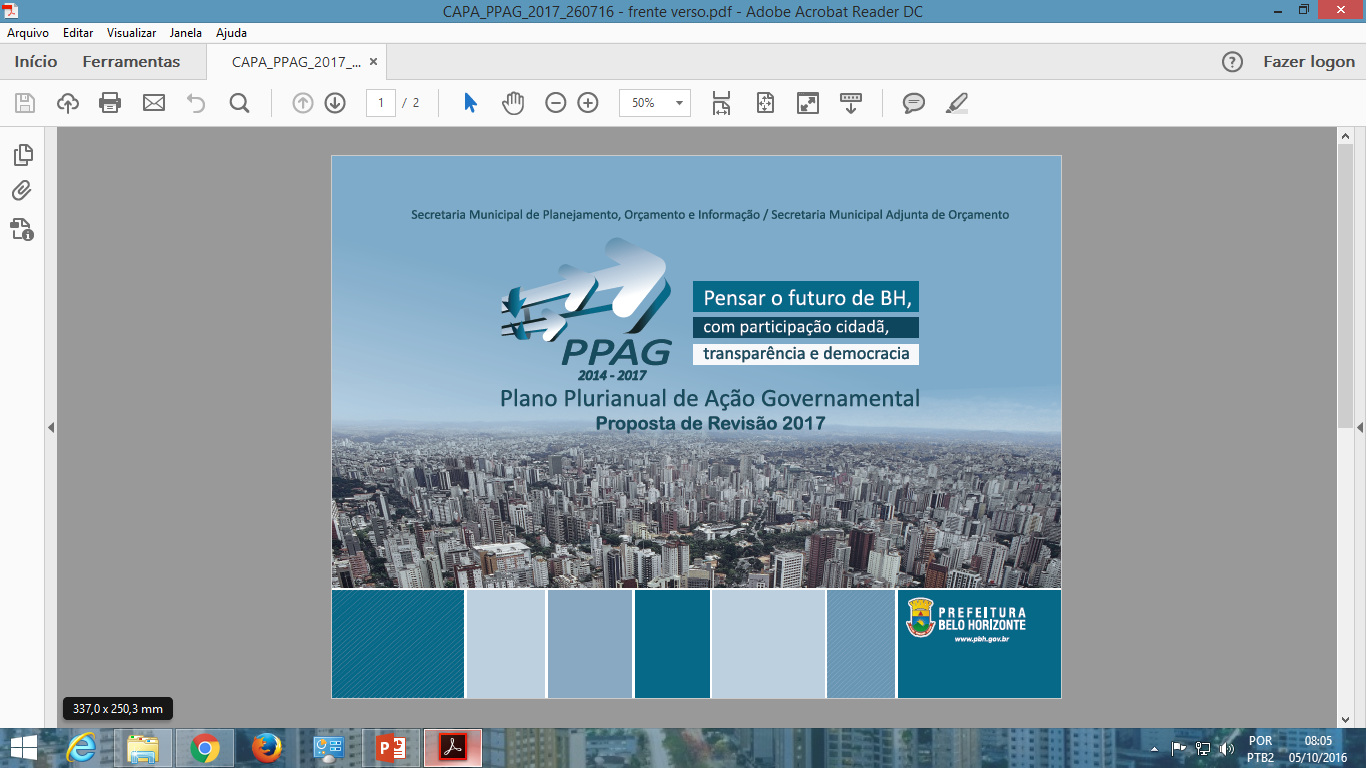 Áreas de Resultado: Cidade Saudável, Educação, Cultura, Cidade de Todos, Prosperidade, Modernidade
18/10/16
Estimativa das Receitas / 2017
Baseada nos índices de crescimento econômico do país e nos índices inflacionários indicados na LDO/2017 (6% inflação e 1% PIB);
 Considera esforços de combate a sonegação fiscal e a redução do estoque da dívida ativa;
 Previsão no Orçamento da União de continuidade dos repasses aos Estados e Municípios, para novos investimentos e garantia de continuidade de projetos em andamento;
 Previsão de recursos de operações de crédito para financiamento de investimentos.
Receitas PPAG 2017
Em R$ 1,00
Fonte: SOF
Despesas por Área de Resultado
Em R$ 1,00
*A Área Modernidade inclui as atividades-meio da PBH
Fonte: SOF
Áreas de Resultado
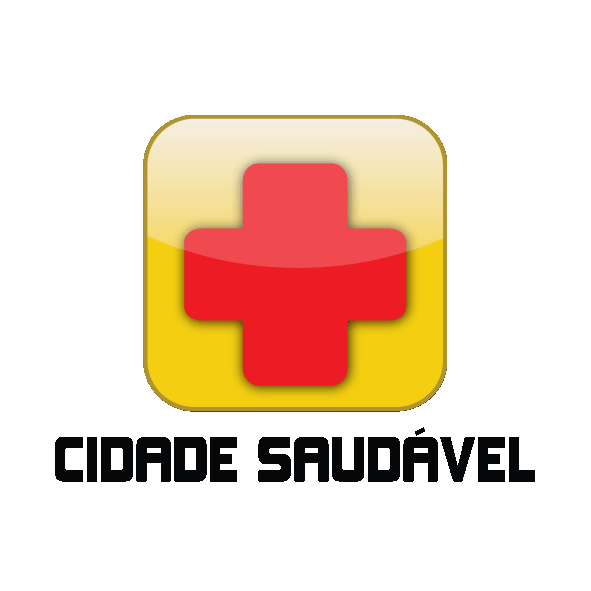 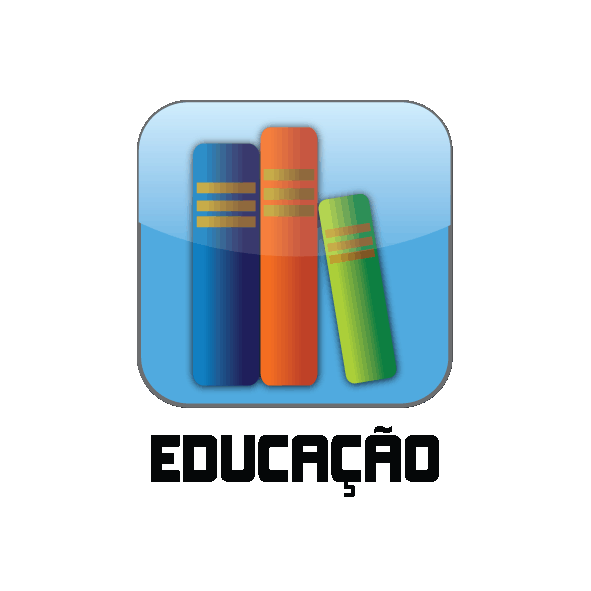 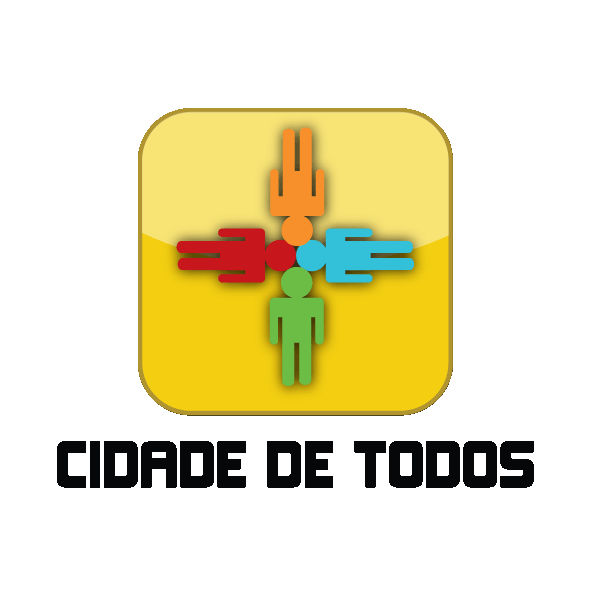 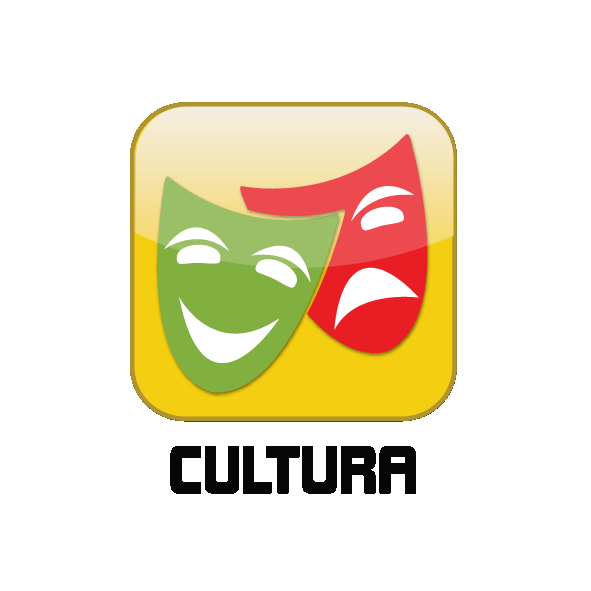 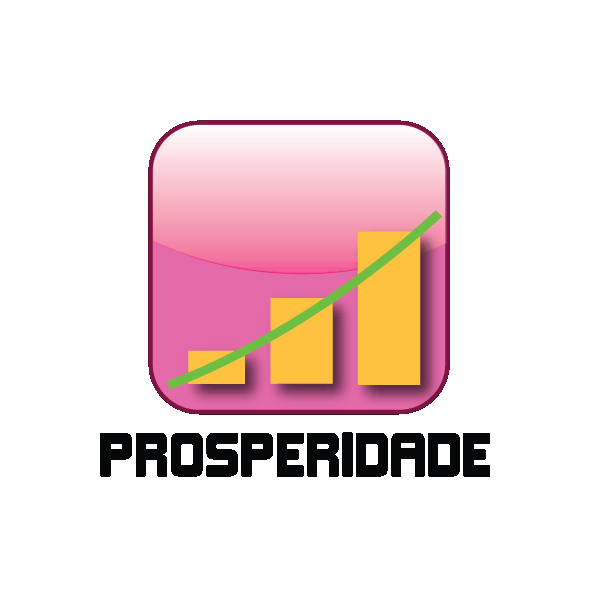 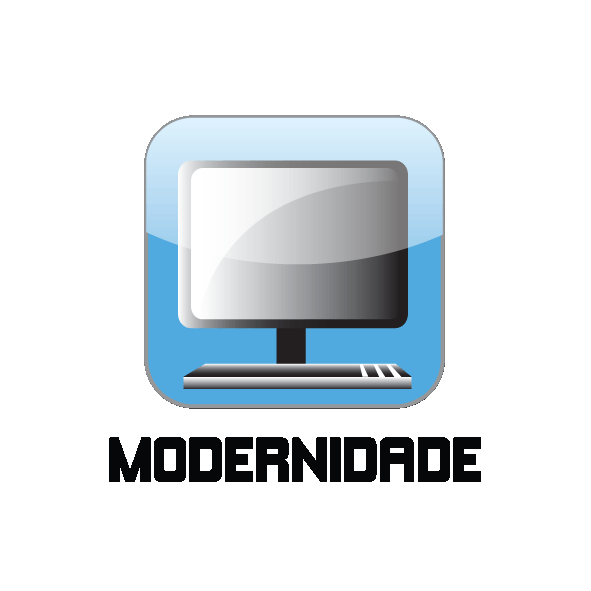 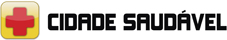 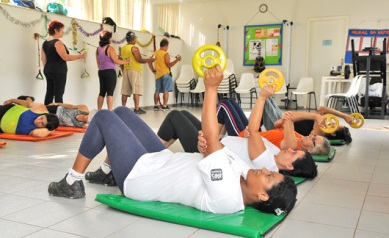 Principais Metas/ Resultados

 Valores previstos  no PPAG
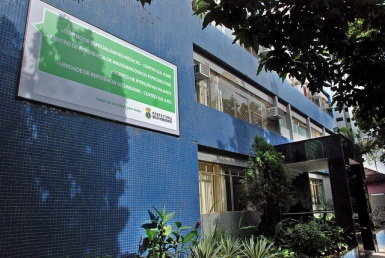 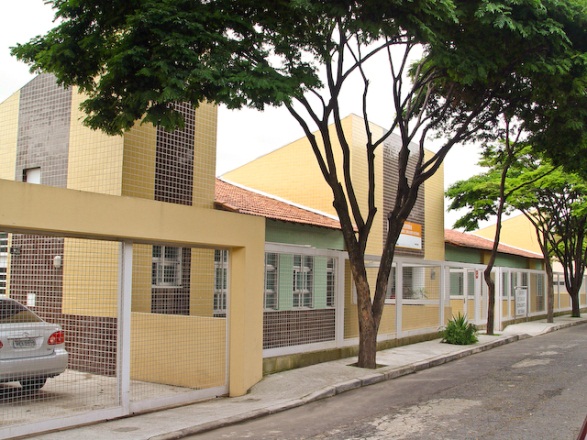 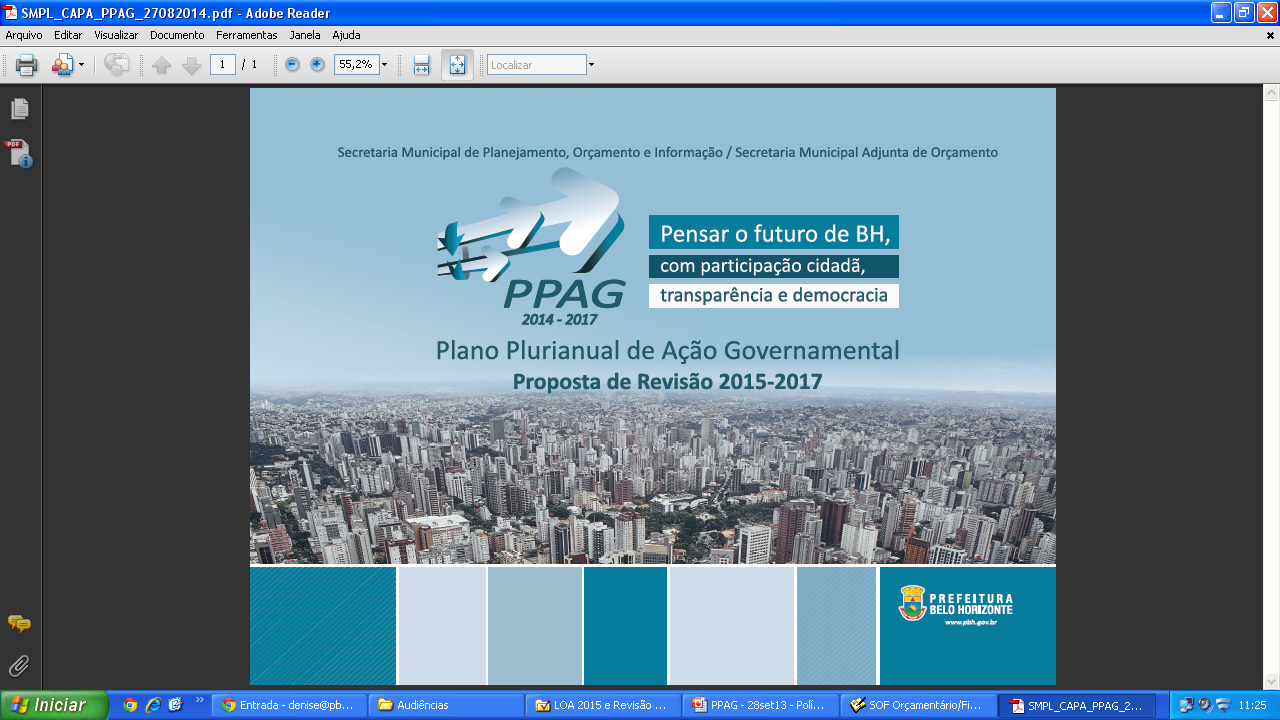 10 Programas, sendo 5 Sustentadores
Hospital Metropolitano
Saúde da Família
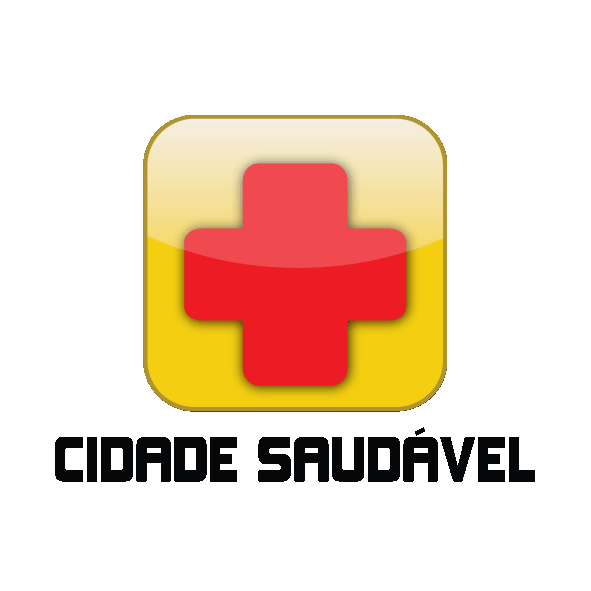 Melhoria do Atendimento Hospitalar e 
Especializado
Gestão e Regionalização da Saúde
Recomeço
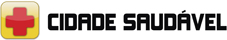 Principais Metas/Resultados Previstos 2017
Hospital Metropolitano Dr. Célio de Castro em funcionamento pleno
Tratamento do Tabagismo expandido para todos os Centros de Saúde
Atendimento da População na Atenção Primária à Saúde do SUS-BH: 3,5 milhões de consultas/ano
Atendimento da População na Rede Complementar Própria do SUS-BH: 395.000 consultas especializadas/ano
Atendimento da População na Rede Hospitalar do SUS-BH: 224.000 internações/ano
Ações de Vigilância da Dengue: realização de 3,8 milhões de vistorias
Realização da Conferência Municipal de Saúde
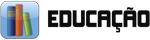 Principais Metas/ Resultados

 Valores previstos  no PPAG
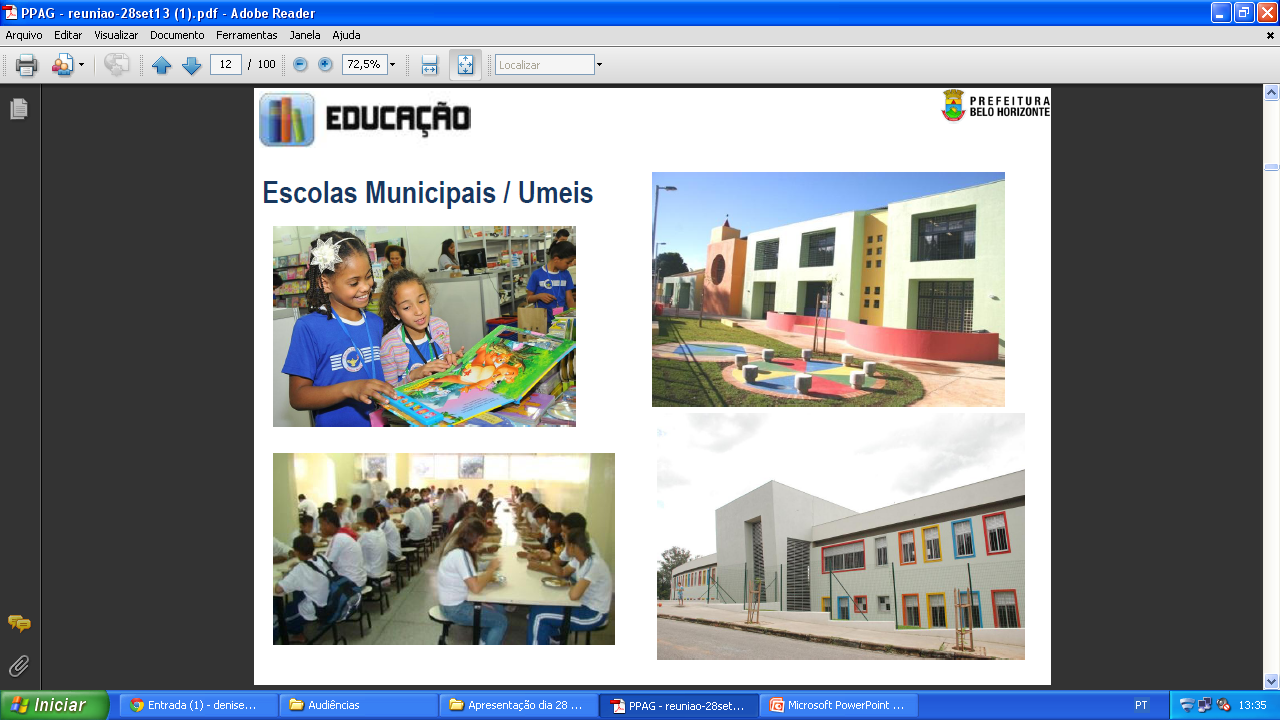 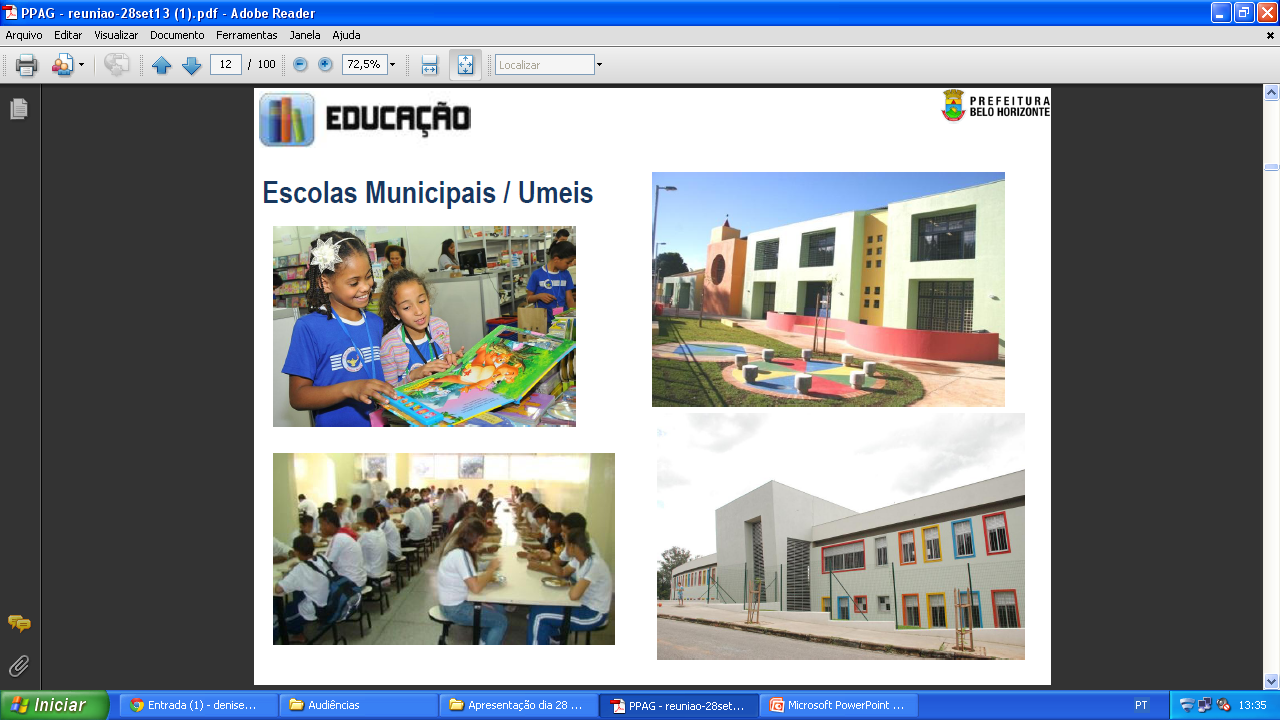 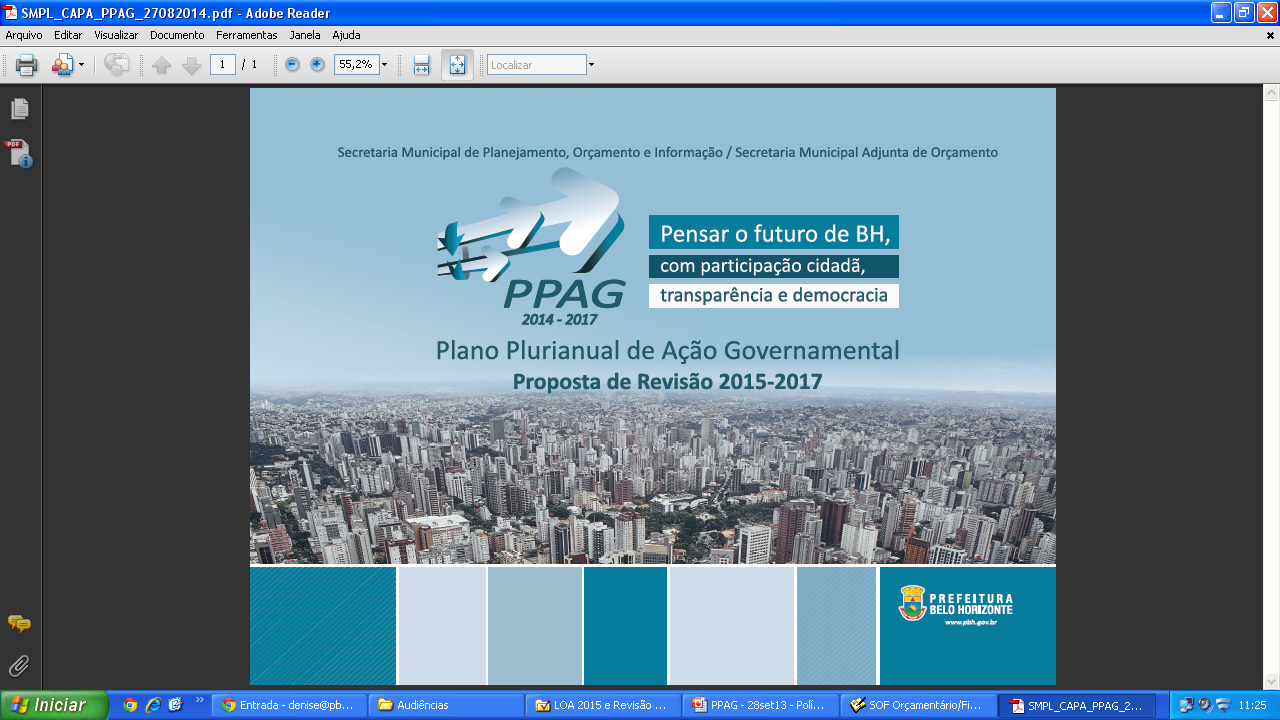 4 Programas, sendo 3 Sustentadores
Expansão do Ensino Infantil
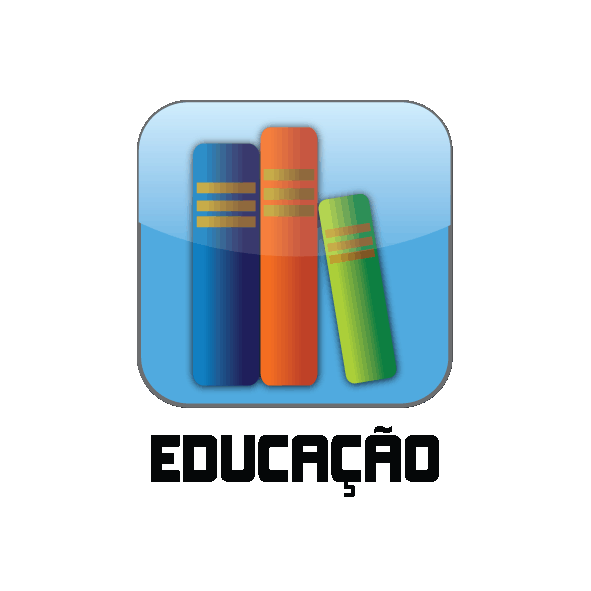 Expansão da Escola Integrada
Melhoria da Qualidade da Educação
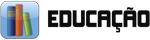 Principais Metas/ Resultados Previstos 2017
Hoje: 128 UMEIs, com 38.741 alunos matriculados (até o 2º. Quad./16). Em 2017: meta de 131 UMEI’s e 46.214 alunos matriculados 
Creches Conveniadas: 25.000 alunos beneficiados 
Programa Escola Aberta: mais de 3,1 milhões de participações
Escola nas Férias: 100 mil participações
Oferta de 2.000 vagas de Ensino de Música
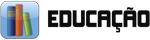 Principais Metas/Resultados Previstos 2017
Política de Alfabetização: 100% das crianças de 8 anos lendo
Saúde na Escola: atendimento a 98.000 alunos /ano
Transporte escolar acessível para atendimento a estudantes da Rede Municipal de Educação com deficiência motora, sem capacidade de deambulação, ampliado, garantindo o atendimento a 100% da demanda
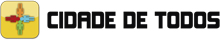 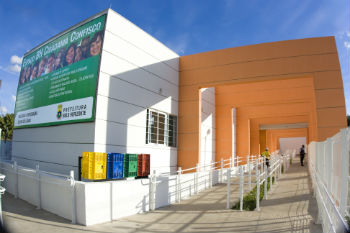 Principais Metas/ Resultados

 Valores previstos  no PPAG
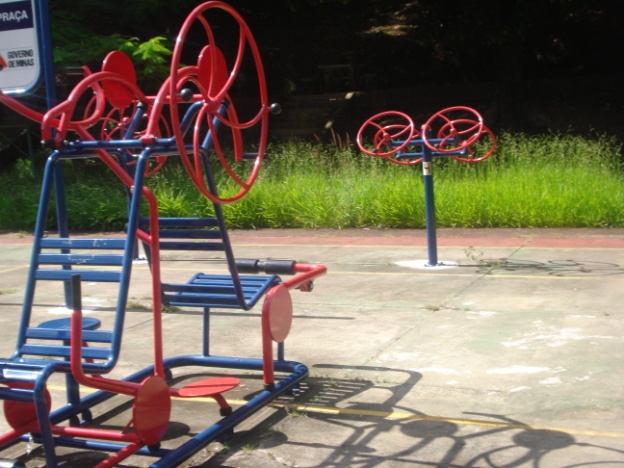 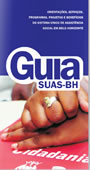 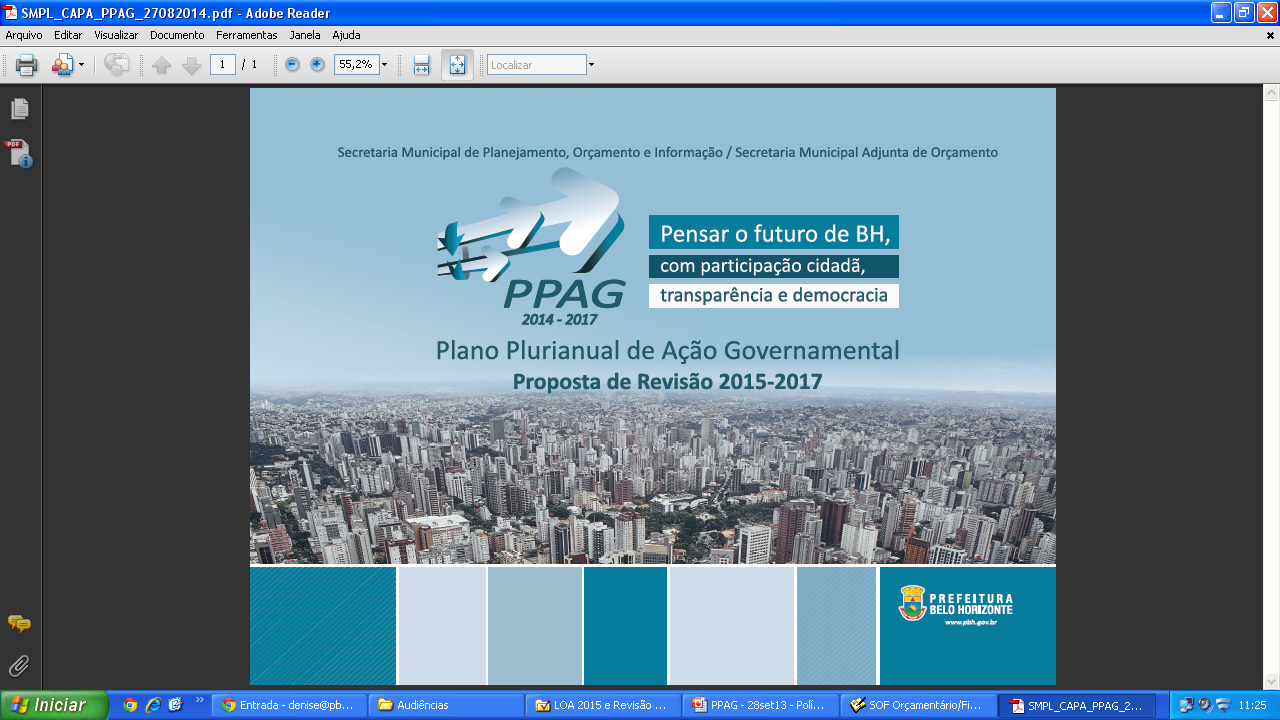 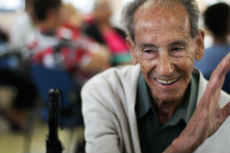 13 Programas, sendo 4 Sustentadores
BH Cidadania e o SUAS – Sistema 
Único de Assistência Social
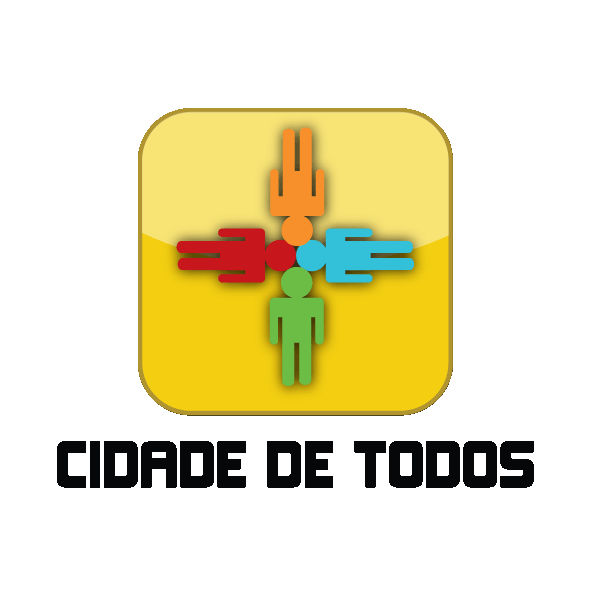 Programa de Atendimento ao Idoso
Direito de Todos
Promoção do Esporte e do Lazer
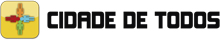 Principais Metas/Resultados Previstos 2017
Centro Dia – Centro de Referência para Pessoa com Deficiência, com 25 mil atendimentos/ano
Projeto “Família Cidadã: BH sem Miséria” ampliado de 1.997 (2015) para 3.240 famílias
Assistência Alimentar à moradores em situação de rua: 750 mil refeições/ano
Projeto Cuidador: atendimento a 584 pessoas idosas
Atendimento ampliado às mulheres vítimas de violência – 540 atendimentos/ano
Meio passe para estudantes do Ensino Médio e EJA: 14 mil alunos beneficiados
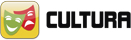 Principais Metas/ Resultados

 Valores previstos  no PPAG
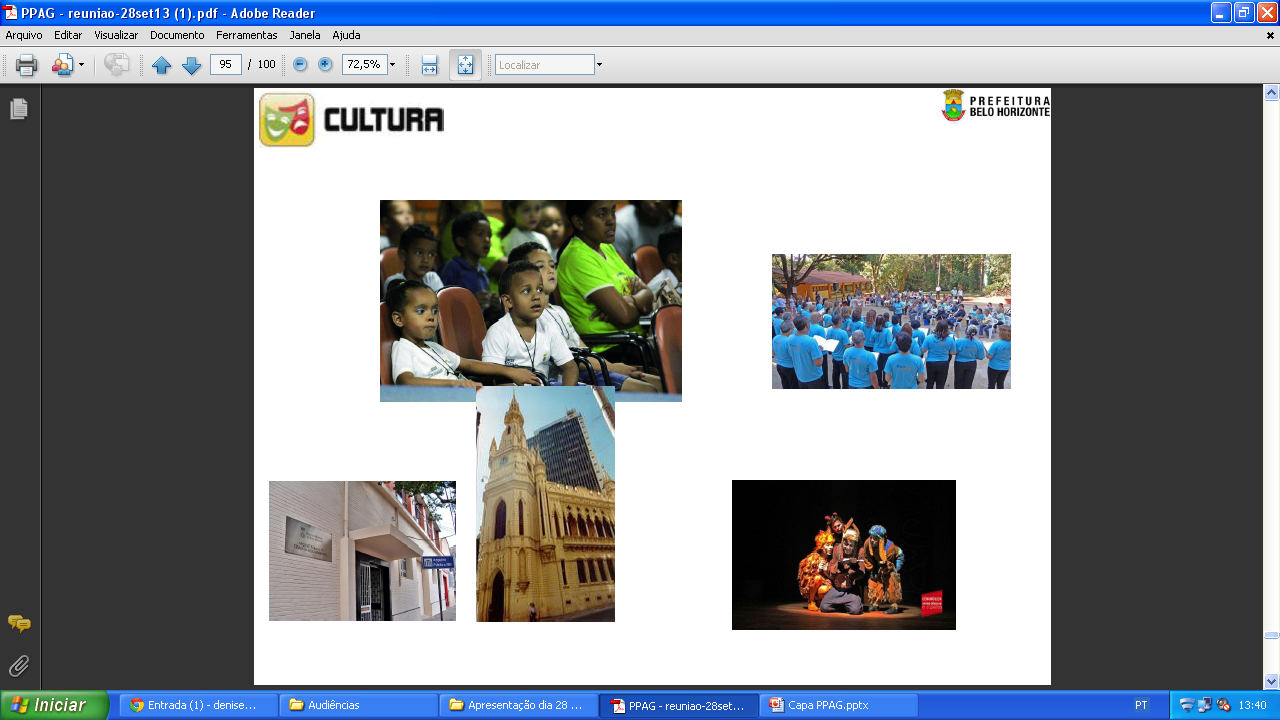 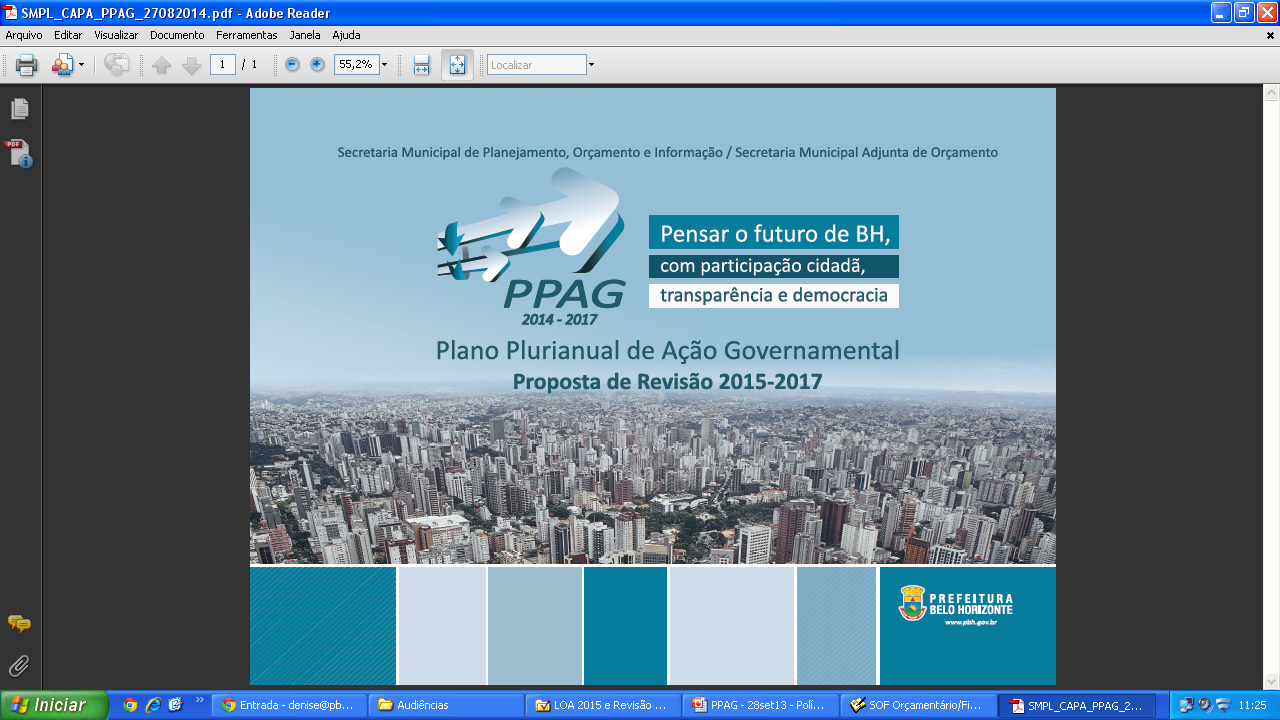 4 Programas, sendo 1 Sustentador
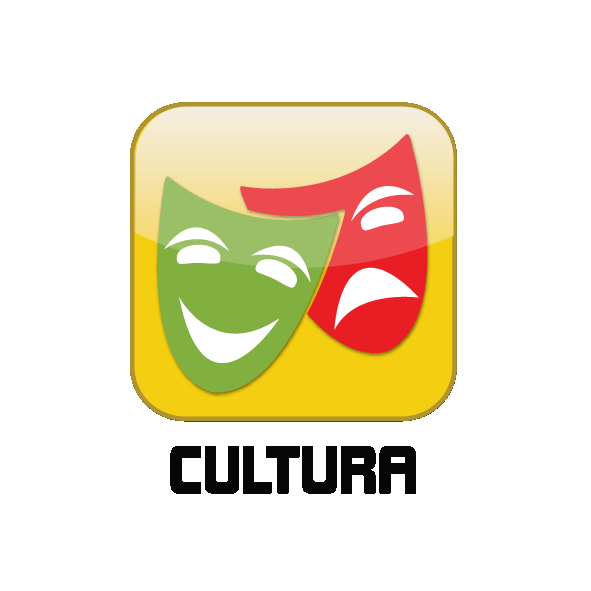 Rede BH Cultural
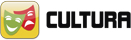 Principais Metas/Resultados Previstos 2017
Fomento à Produção e Difusão Cultural: 4.564 ações nos diversos equipamentos culturais
Implantação do Espaço Multiuso do Parque Municipal
Concursos de Literatura “João de Barro” e “Cidade de Belo Horizonte
Realização de Eventos:
FIQ – Festival Internacional de Quadrinhos
FAN – Festival de Arte Negra
Virada Cultural
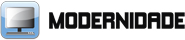 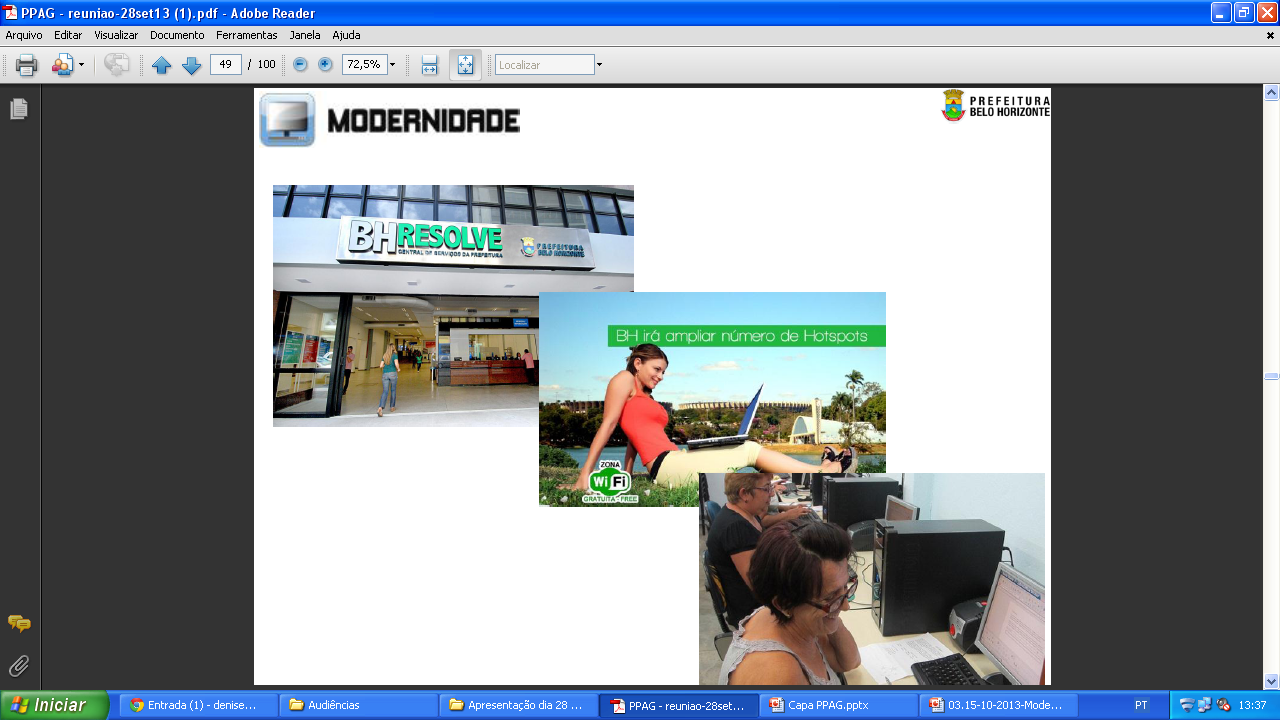 Principais Metas/ Resultados

 Valores previstos  no PPAG
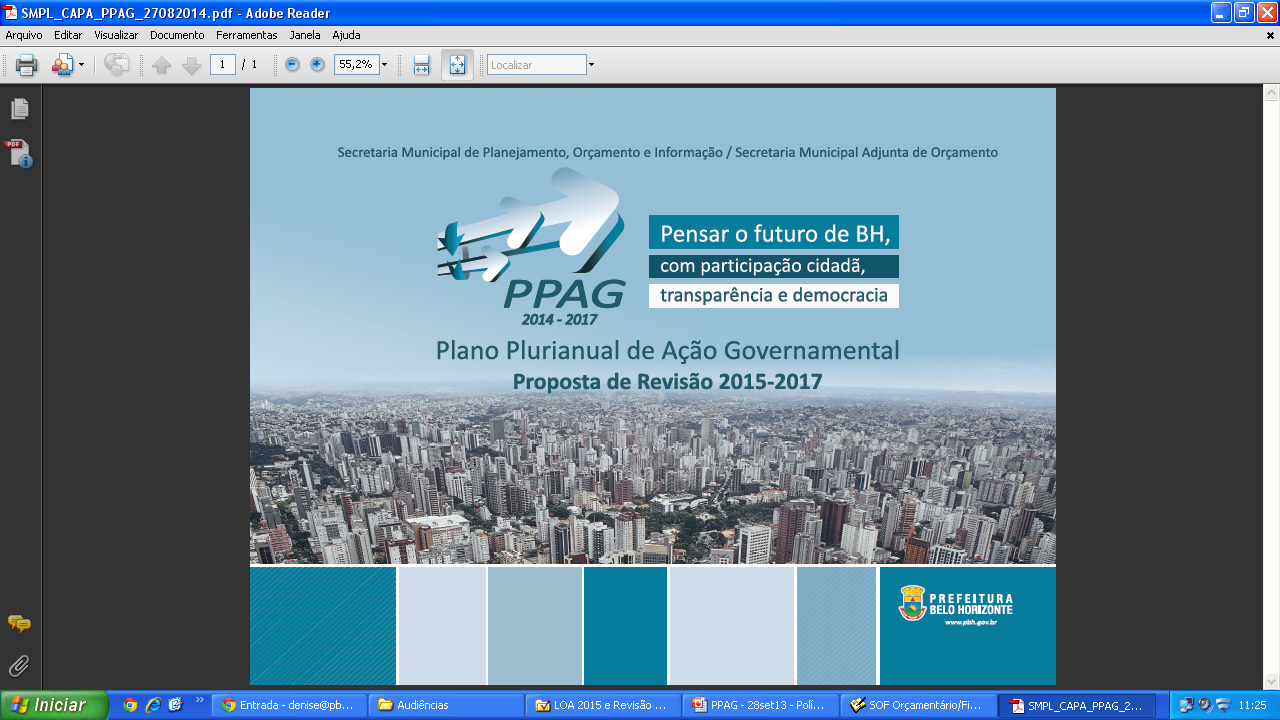 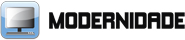 Principais Metas/Resultados Previstos 2017
Disponibilização de Internet Banda Larga em Áreas de Vilas e Favelas: ampliação de 23 para 65 áreas
Centros de Inclusão Digital: ampliação de 252 para 302
Implantação das Centrais BH Resolve Barreiro e Venda Nova
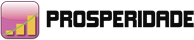 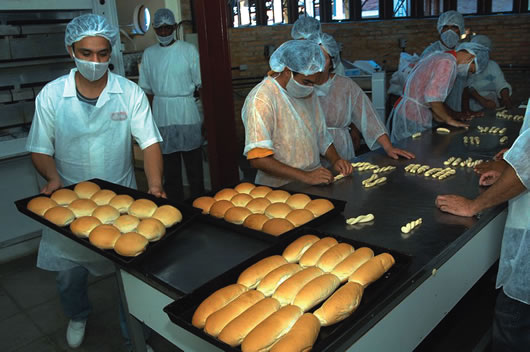 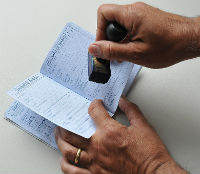 Principais Metas/ Resultados

 Valores previstos  no PPAG
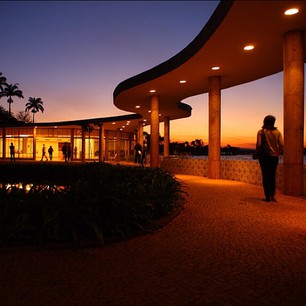 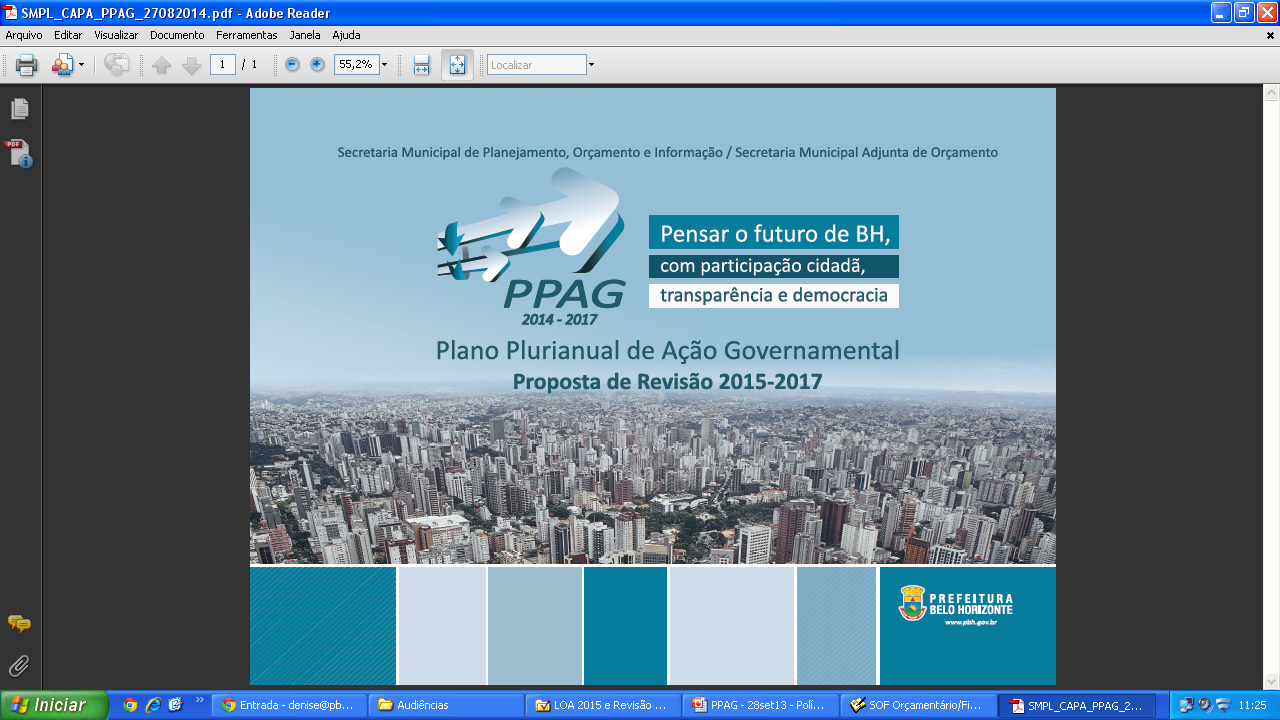 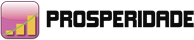 Principais Metas/Resultados Previstos 2017
Integração de BH com a Política Metropolitana de Atração de Investimentos
BH Negócios: capacitação de 3.000 empreendedores em todas as regionais
Implantação de novo Centro de Convenções em BH via PPP
Criação de 6 circuitos e roteiros turísticos
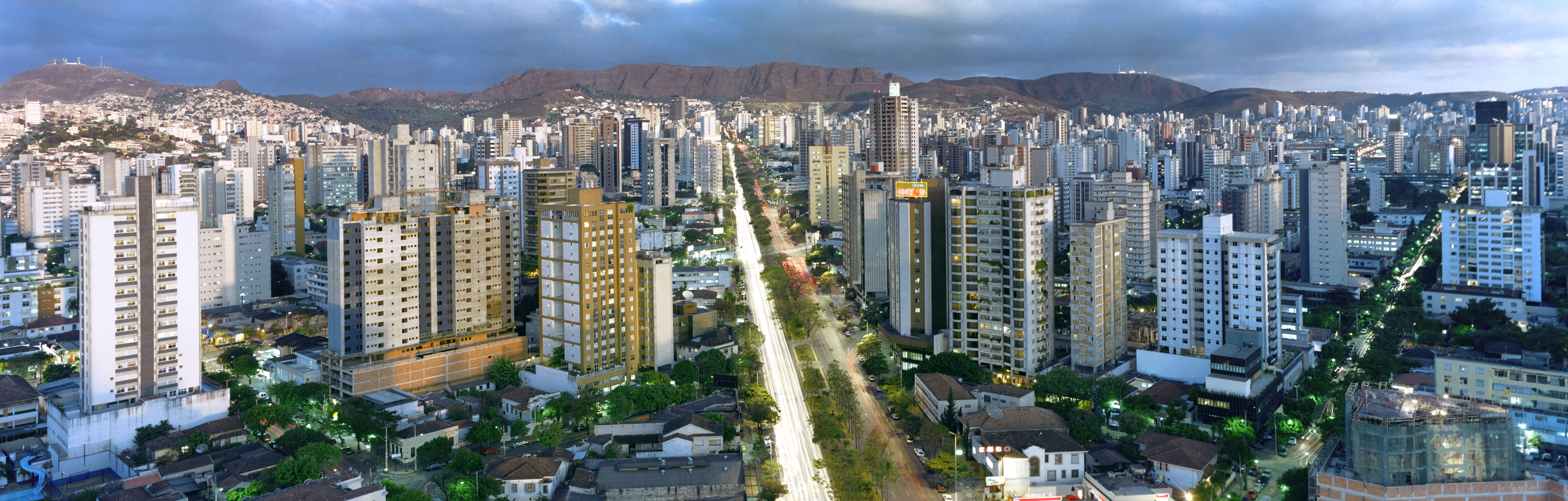